text
text
text
text
Free 
PPT Templates
Insert the Subtitle of Your Presentation
www.freeppt7.com
PPT模板 http://www.1ppt.com/moban/
01
02
03
04
Product Introduction
About Us
Market Analysis
Development Plan
Commercial microsomal product launch
Commercial microsomal product launch
Commercial microsomal product launch
Commercial microsomal product launch
CONTENTS
PART 01
About Us
Lorem ipsum dolor sit amet, consectetuer dipiscing elit, sed diam 
nonummy nibheuismod tincidunt ut laoreet dolore magna aliquam erat volutpat. Ut wisi enim ad minim veniam
[Speaker Notes: Template from: https://www.freeppt7.com/]
COMPANY  PROFILE
We provide professional-quality free PowerPoint templates to help you with your business presentations - freeppt7.com
We provide professional-quality free PowerPoint templates to help you with your business presentations - freeppt7.com
Enter the entrepreneurial spirit here
Add title text
Commercial microsomal product launch
10
300M
500+
OPTION
OPTION
OPTION
Add title text
Add title text
Add title text
Click here to add content, content to match the title.
Click here to add content, content to match the title.
Click here to add content, content to match the title.
Add title text
Commercial microsomal product launch
keyword
keyword
keyword
keyword
October 2022
October 2023
October 2025
October 2028
Click here to add content, content to match the title.
Click here to add content, content to match the title.
Click here to add content, content to match the title.
Click here to add content, content to match the title.
Add title text
Commercial microsomal product launch
Add title text
Add title text
Add title text
Click here to add content, content to match the title.
Click here to add content, content to match the title.
Click here to add content, content to match the title.
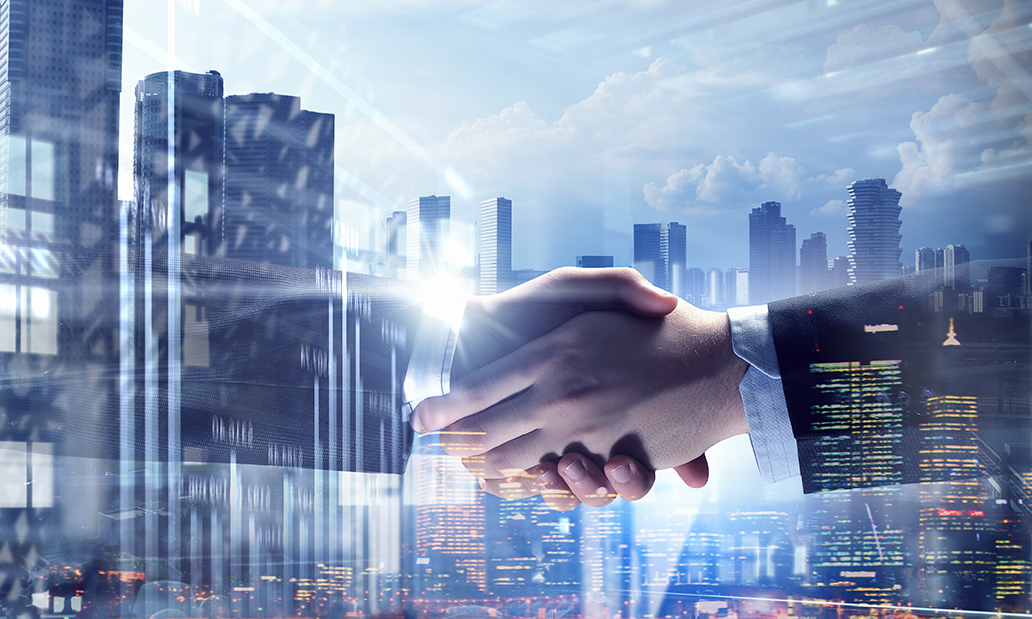 Add title text
Commercial microsomal product launch
Add title text
Click here to add text content, such as keywords, some brief introductions, etc.
Add title text
Click here to add text content, such as keywords, some brief introductions, etc.
Add title text
Click here to add text content, such as keywords, some brief introductions, etc.
Add title text
Add title text
Click here to add text content, such as keywords, some brief introductions, etc.
Add title text
Commercial microsomal product launch
Add title text
Click here to add text content, such as keywords, some brief introductions, etc.
keyword
Add title text
√
Add title text
Click here to add text content, such as keywords, some brief introductions, etc.
√
Add title text
Click here to add text content, such as keywords, some brief introductions, etc.
keyword
Add title text
keyword
Add title text
√
Add title text
Commercial microsomal product launch
Add title text
Add title text
Add title text
We provide professional-quality free PowerPoint templates to help you with your business presentations - freeppt7.com
Click here to add content, content to match the title.
Click here to add content, content to match the title.
Click here to add content, content to match the title.
Add title text
Commercial microsomal product launch
Position and title
Position and title
Position and title
Position and title
Name
Name
Name
Name
Click here to add content, content to match the title.
Click here to add content, content to match the title.
Click here to add content, content to match the title.
Click here to add content, content to match the title.
Add title text
Commercial microsomal product launch
02
03
01
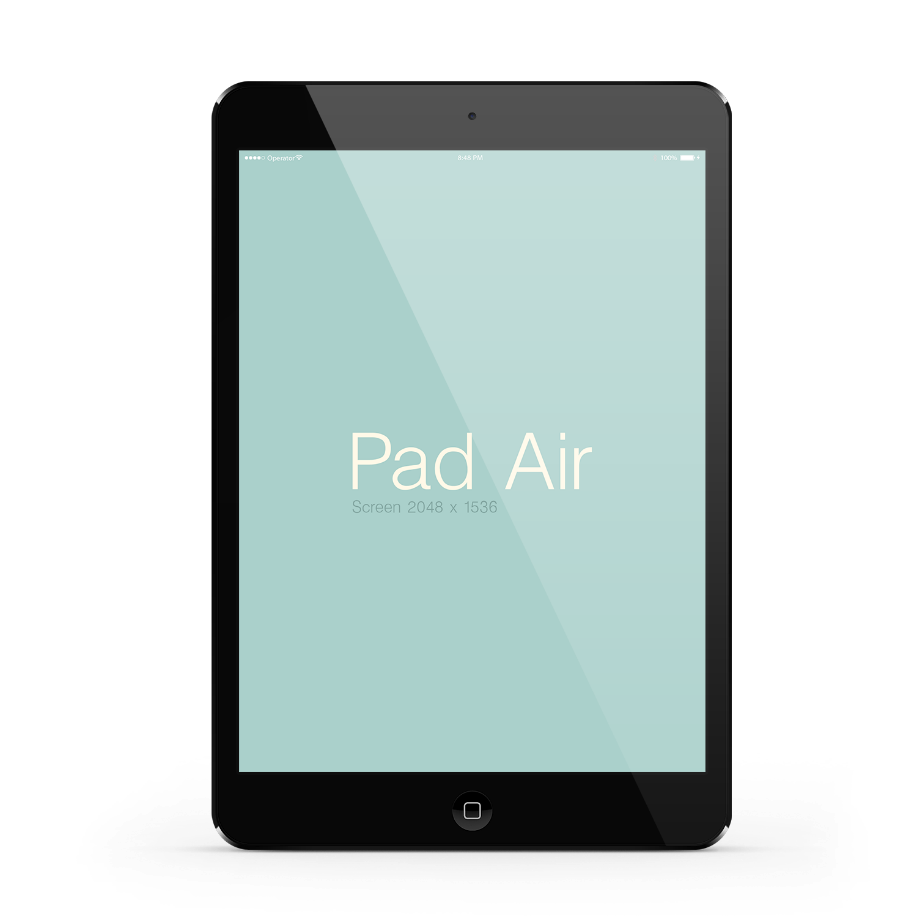 Click here to add content, content to match the title.
Add title text
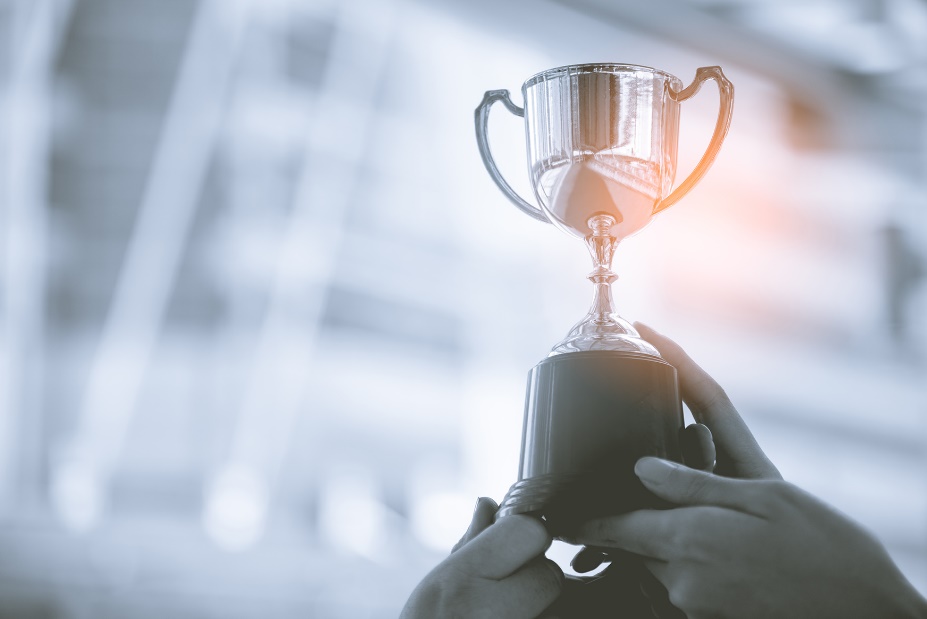 Click here to add content, content to match the title.
Add title text
Click here to add content, content to match the title.
Add title text
PART 02
Product Introduction
Lorem ipsum dolor sit amet, consectetuer dipiscing elit, sed diam 
nonummy nibheuismod tincidunt ut laoreet dolore magna aliquam erat volutpat. Ut wisi enim ad minim veniam
Add title text
Commercial microsomal product launch
Add title text
Add title text
Click here to add content, content to match the title.
Click here to add content, content to match the title.
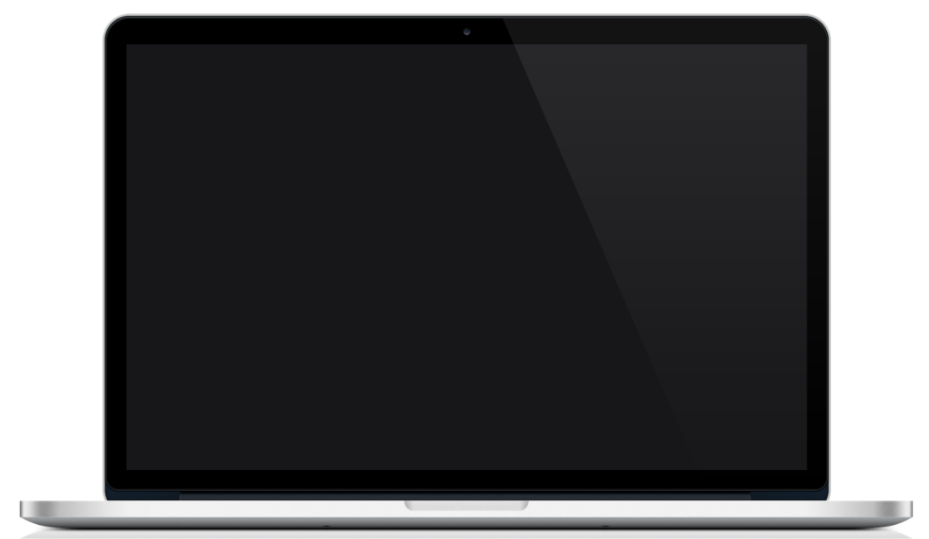 Add title text
Add title text
Click here to add content, content to match the title.
Click here to add content, content to match the title.
Add title text
Commercial microsomal product launch
Add title text
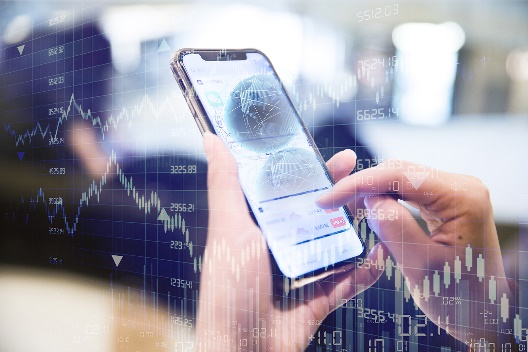 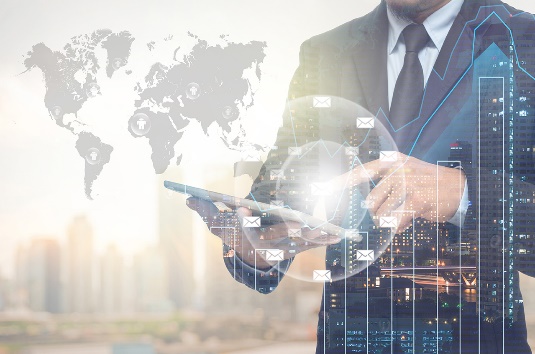 Click here to add content, content to match the title.
Add title text
01
Click here to add content, content to match the title.
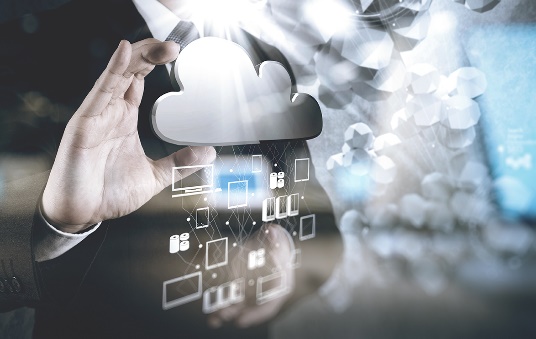 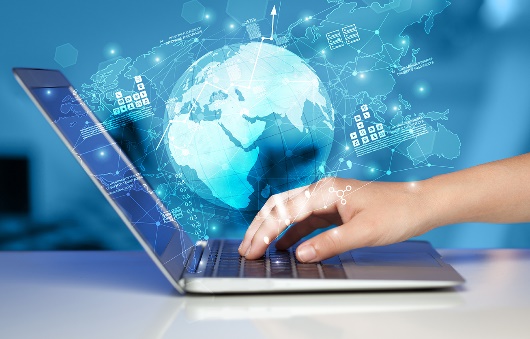 Add title text
02
Click here to add content, content to match the title.
Add title text
Commercial microsomal product launch
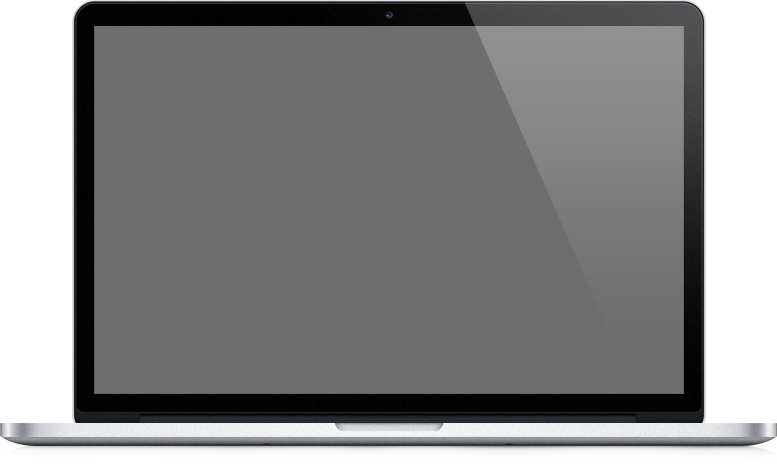 Add title text
01
Click here to add content, content to match the title.
Add title text
02
Click here to add content, content to match the title.
Add title text
03
Click here to add content, content to match the title.
Add title text
Commercial microsomal product launch
Click here to add content, content to match the title.
Click here to add content, content to match the title.
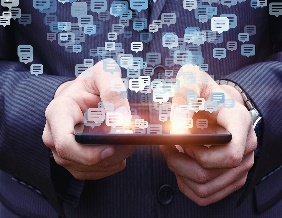 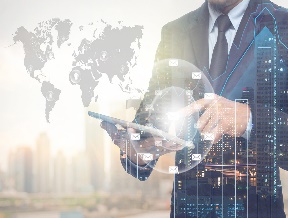 Add title text
Add title text
Click here to add content, content to match the title.
Click here to add content, content to match the title.
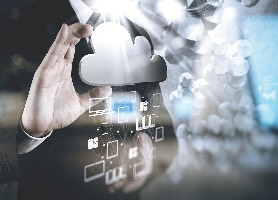 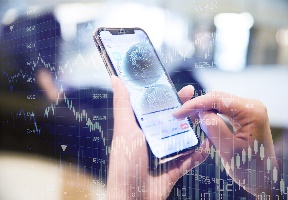 Add title text
Add title text
Add title text
Commercial microsomal product launch
Click here to add text content, such as keywords, some brief introductions, etc.
keyword
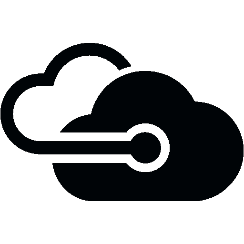 Click here to add text content, such as keywords, some brief introductions, etc.
keyword
Add title text
keyword
Click here to add text content, such as keywords, some brief introductions, etc.
Add title text
Commercial microsomal product launch
Click here to add content, content to match the title.
Click here to add content, content to match the title.
keyword
Click here to add content, content to match the title.
Click here to add content, content to match the title.
PART 03
Market Analysis
Lorem ipsum dolor sit amet, consectetuer dipiscing elit, sed diam 
nonummy nibheuismod tincidunt ut laoreet dolore magna aliquam erat volutpat. Ut wisi enim ad minim veniam
Add title text
Commercial microsomal product launch
95%
Add title text
800
85%
Click here to add text content, such as keywords, some brief introductions, etc.
700
70%
600
500
50%
400
Add title text
300
13,648,258
200
100
keyword
keyword
0
（万元）
Title
Title
Title
Title
Add title text
Commercial microsomal product launch
Add title text
01
Click here to add content, content to match the title.
95%
Add title text
90%
85%
02
Click here to add content, content to match the title.
Add title text
45%
03
Click here to add content, content to match the title.
Add title text
04
NO.1
Add title text
NO.2
Add title text
NO.3
Add title text
NO.4
Add title text
Click here to add content, content to match the title.
Add title text
Commercial microsomal product launch
Add title text
Add title text
Add title text
Add title text
Click here to add text content, such as keywords, some brief introductions, etc.
Click here to add text content, such as keywords, some brief introductions, etc.
Click here to add text content, such as keywords, some brief introductions, etc.
Click here to add text content, such as keywords, some brief introductions, etc.
70%
30%
70%
60%
Add title text
Commercial microsomal product launch
1,623,445
1,058,883
3
Q
Click here to add content, content to match the title.
725,091
1,550,934
4
Q
Click here to add content, content to match the title.
981,406
846,356
1
Q
Click here to add content, content to match the title.
427,683
901,124
2
Q
Click here to add content, content to match the title.
Add title text
Commercial microsomal product launch
Add title text
Add title text
Add title text
Add title text
Click here to add content, content to match the title.
Click here to add content, content to match the title.
Click here to add content, content to match the title.
Click here to add content, content to match the title.
01
02
Add title text
03
Click here to add content, content to match the title. Click here to add content, content to match the title.
04
Add title text
Commercial microsomal product launch
Add title text
Add title text
80%
Click here to add content, content to match the title.
Click here to add content, content to match the title.
60%
40%
20%
1 Q
2 Q
3 Q
4 Q
PART 04
Development Plan
Lorem ipsum dolor sit amet, consectetuer dipiscing elit, sed diam 
nonummy nibheuismod tincidunt ut laoreet dolore magna aliquam erat volutpat. Ut wisi enim ad minim veniam
Add title text
Commercial microsomal product launch
Add title text
Add title text
Add title text
Add title text
Click here to add content, content to match the title.
Click here to add content, content to match the title.
Click here to add content, content to match the title.
Click here to add content, content to match the title.
02
01
03
04
Add title text
Commercial microsomal product launch
01
Add title text
Add title text
02
Click here to add content, content to match the title.
Click here to add content, content to match the title.
03
Add title text
04
Click here to add content, content to match the title.
Add title text
Click here to add content, content to match the title.
Add title text
Commercial microsomal product launch
Click here to add content, content to match the title.
Click here to add content, content to match the title.
keyword
keyword
Click here to add content, content to match the title.
Click here to add content, content to match the title.
keyword
keyword
Click here to add content, content to match the title.
Click here to add content, content to match the title.
keyword
keyword
Add title text
Commercial microsomal product launch
We provide professional-quality free PowerPoint templates to help you with your business presentations - freeppt7.com
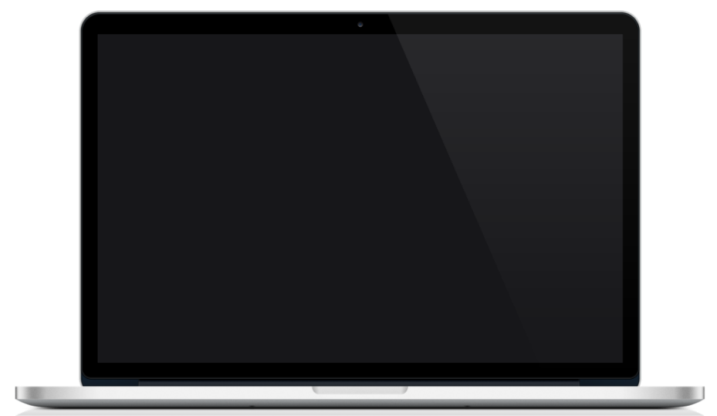 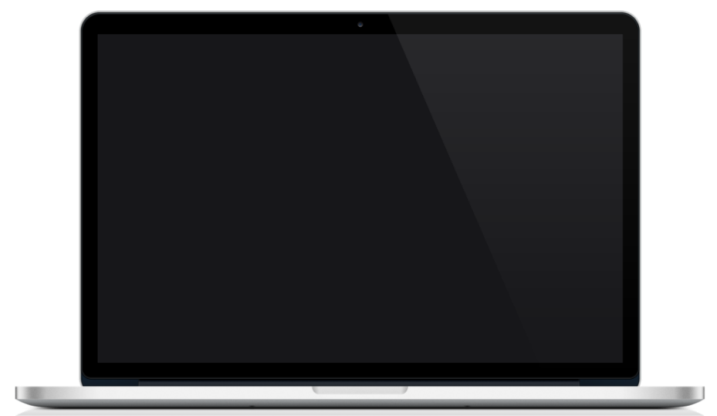 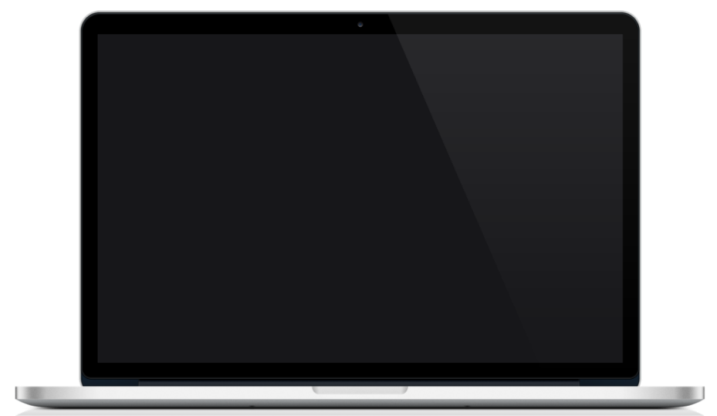 Add title text
Add title text
Add title text
Click here to add content, content to match the title.
Click here to add content, content to match the title.
Click here to add content, content to match the title.
Add title text
Commercial microsomal product launch
Click here to add content, content to match the title. Click here to add content, content to match the title. Click here to add text content, such as keywords, some brief introductions, etc.
Add title text
01
Click here to add content, content to match the title.
Add title text
02
Click here to add content, content to match the title.
Add title text
Add title text
03
Click here to add content, content to match the title.
Add title text
Commercial microsomal product launch
keyword
Add title text
keyword
New Chapter Of Cohesion Spectrum
Click here to add text content, such as keywords, some brief introductions, etc.。
Click here to add text content, such as keywords, some brief introductions, etc.
keyword
keyword
keyword
text
text
text
text
THANK . YOU
www.freeppt7.com
We respect your valuable time with freeppt7!
If you have any questions, please reach us
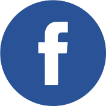 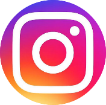 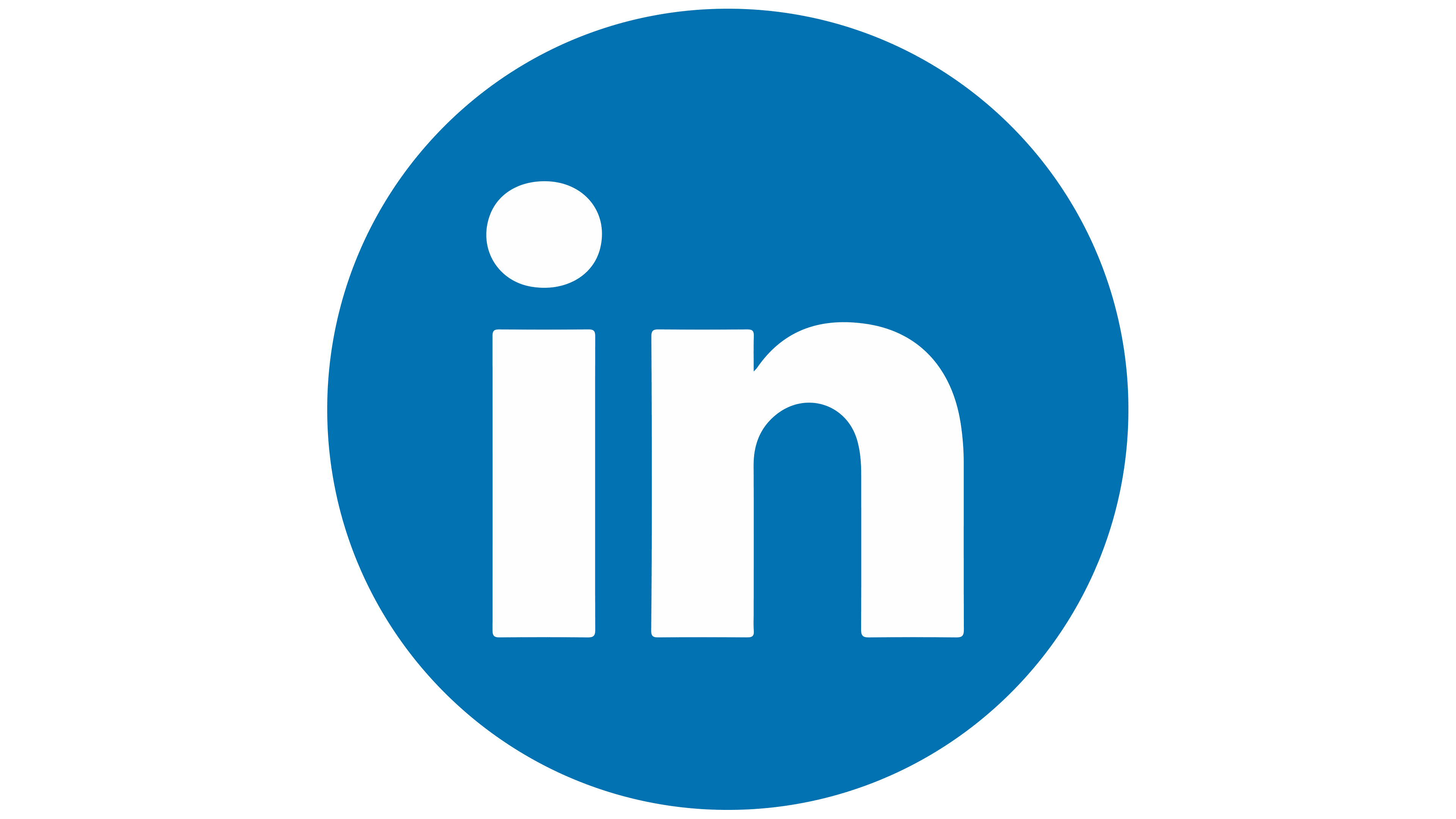 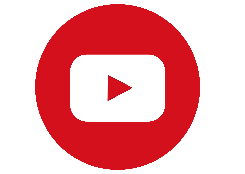 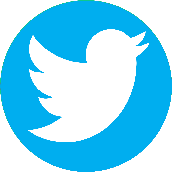 Do you have a design request, please visit our redesign page.
CREDIT: Freeppt7.com created this PowerPoint template.
Let this slide be kept for attribution.
www.freeppt7.com